離子氮化表面硬化處理重型機械及卡車柴油引擎用球墨鑄鐵活塞之磨耗行為研究
專 題 生:李泰達 張寰宇 黃煜文 郭亮均
指 導 教 授：林宏茂 副教授
報 告 日 期:110年3月29日
目錄
1.前 言
1-1實驗動機
1-2實驗目的
2.實 驗 結 果 與 討 論

    3. 目 前 進 度

    4.未 來 進 度
前 言
球墨鑄鐵(FCD600)
球墨鑄鐵
鑄造性
制震性
成本低廉
特性
加工性
管道
使用場合
模具
活塞
磨耗
腐蝕
表面氮化
離子氮化處理
磨耗
腐蝕
硬度
添  加  釩  的  特  性
+V(固溶強化)
細化組織和晶粒
增加鋼的淬透性
抗磨損和抗爆裂性
耐高溫又抗寒
碳化釩
特性
軸承
齒輪
汽車零件
使用場合
沃 斯 回 火 製 程
恆溫鹽浴
高溫沃斯田體
原材
加熱
冷卻
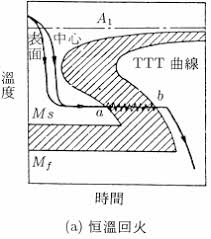 成品
沃 斯 回 火 特 性
優點:


缺點:
高強度
高韌性
變形量極小
不易脆裂
有牙孔時殘鹽洗淨不易
生產效率低
生產成本高
實 驗 動 機
FCD600經由製程加工，能夠提升原材料的表面強度、耐磨性質、抗腐蝕性。
實  驗 目 的
探討FCD600經沃斯回火後表面硬度、耐磨耗性及耐腐蝕性之影響





藉由離子氮化製程經沃斯回火之FCD600耐磨耗性及耐腐蝕性之差異
實 驗 目 的
SSF(固溶強化)
+V(合金化)
ADI(沃斯回火熱處理
Ion Nitrogen(離子氮化)
實 驗 結 果 與 討 論
FCD600+V  1% 50x
球墨
碳化釩
球墨
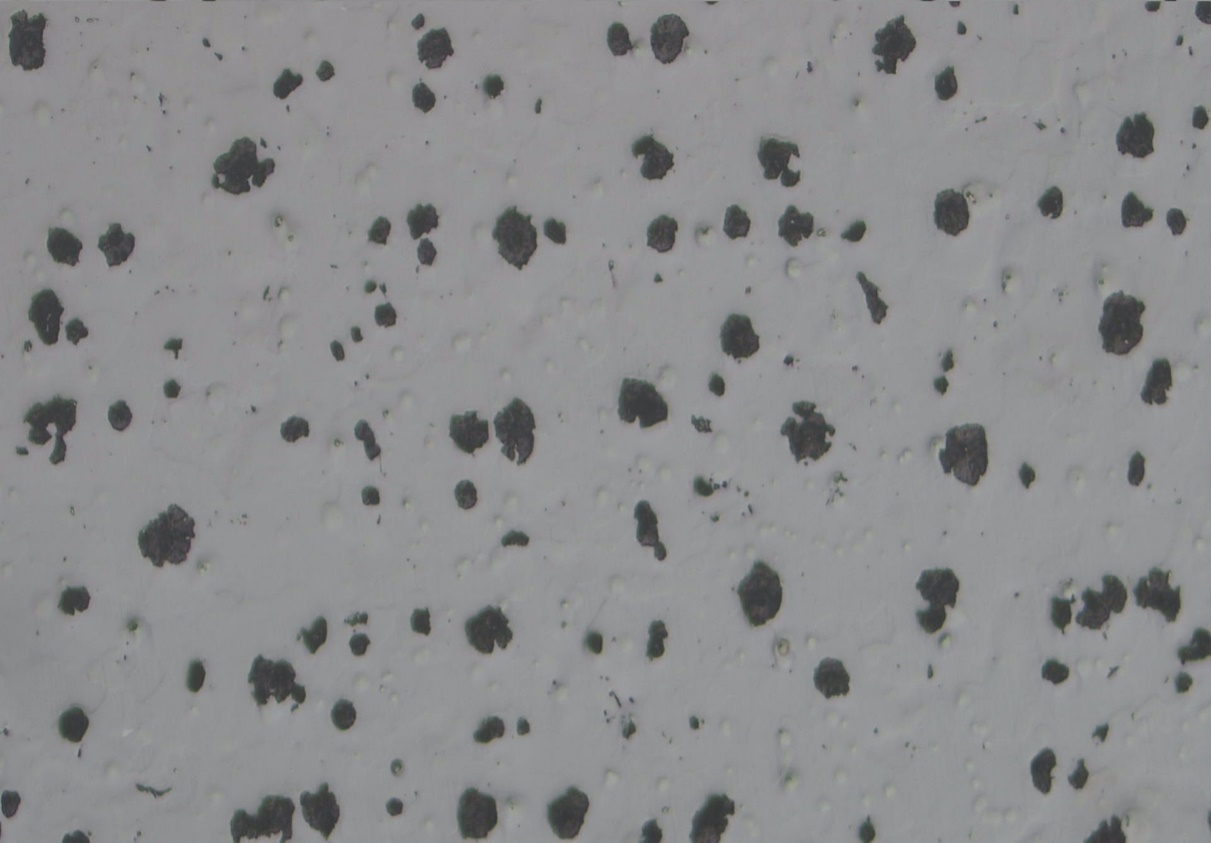 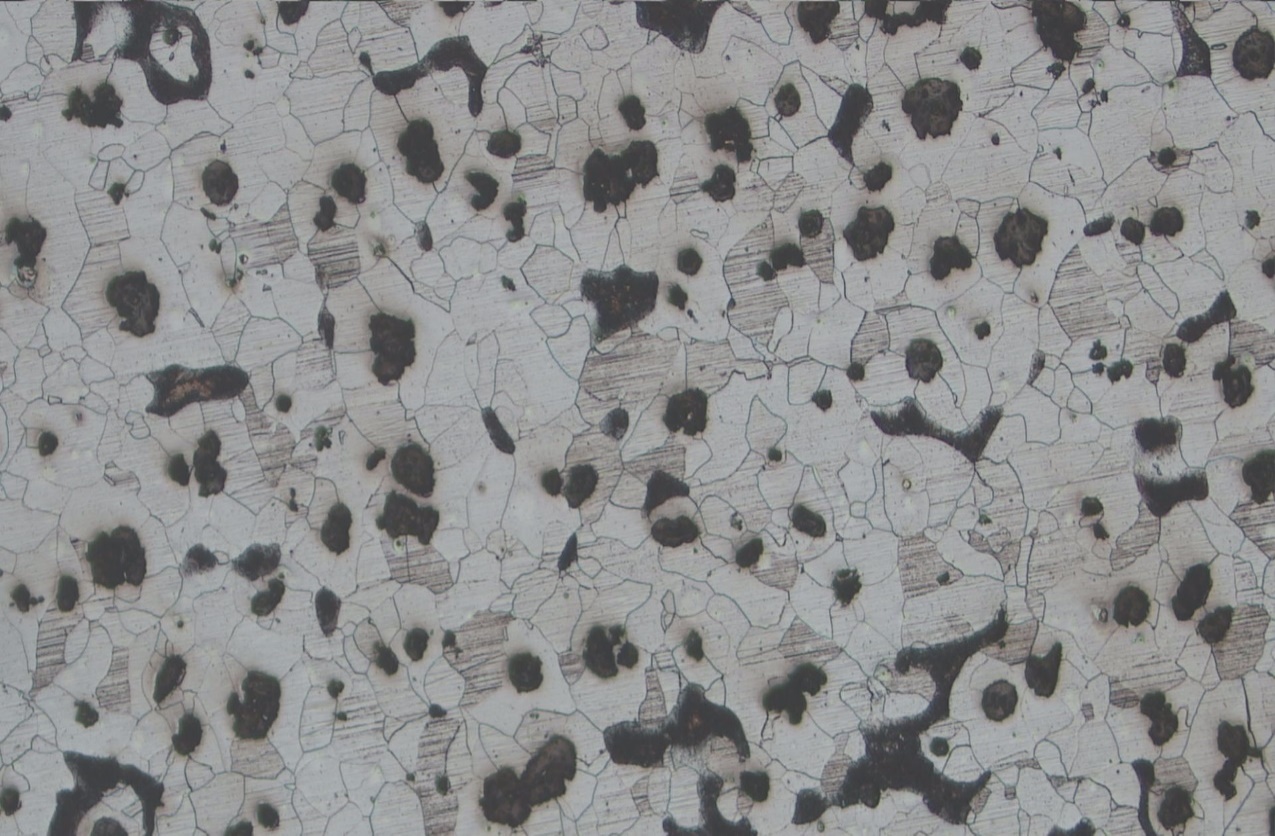 A
B
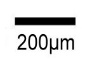 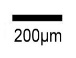 碳化釩
波來鐵
圖A. FCD600+V 1%腐蝕前                        圖B. FCD600+V 1%腐蝕後
肥粒體
FCD600+V  1% 100x
球墨
A
B
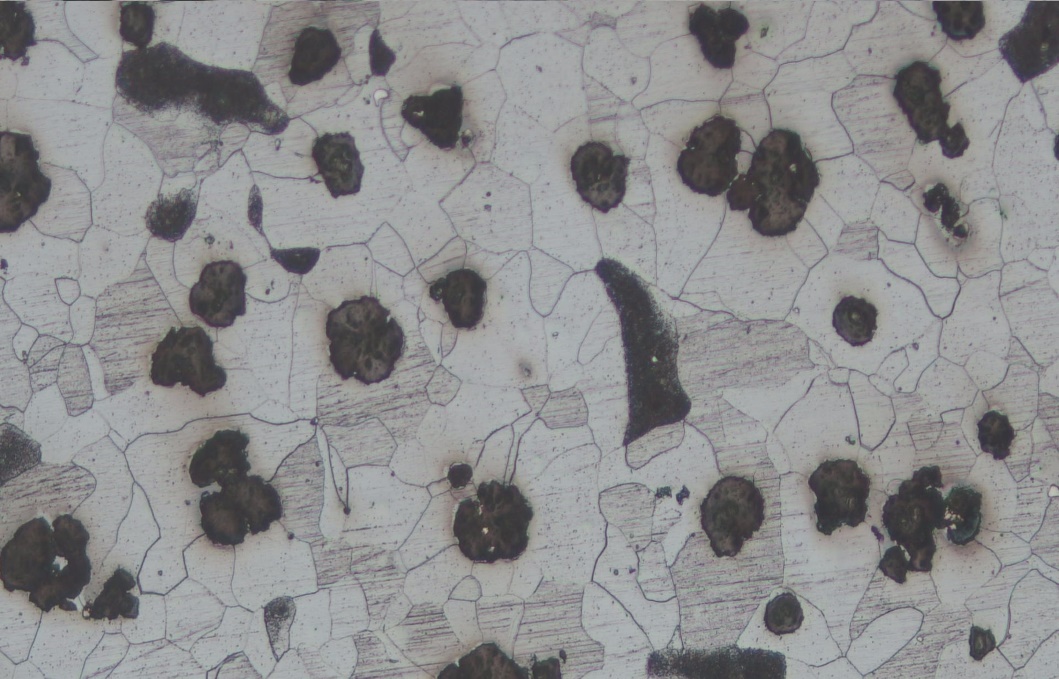 波來鐵
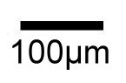 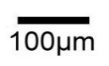 碳化釩
圖A. FCD600+V 1%腐蝕前                           圖B. FCD600+V 1%腐蝕後
球墨
FCD600+V  1% 200x
波來鐵
球墨
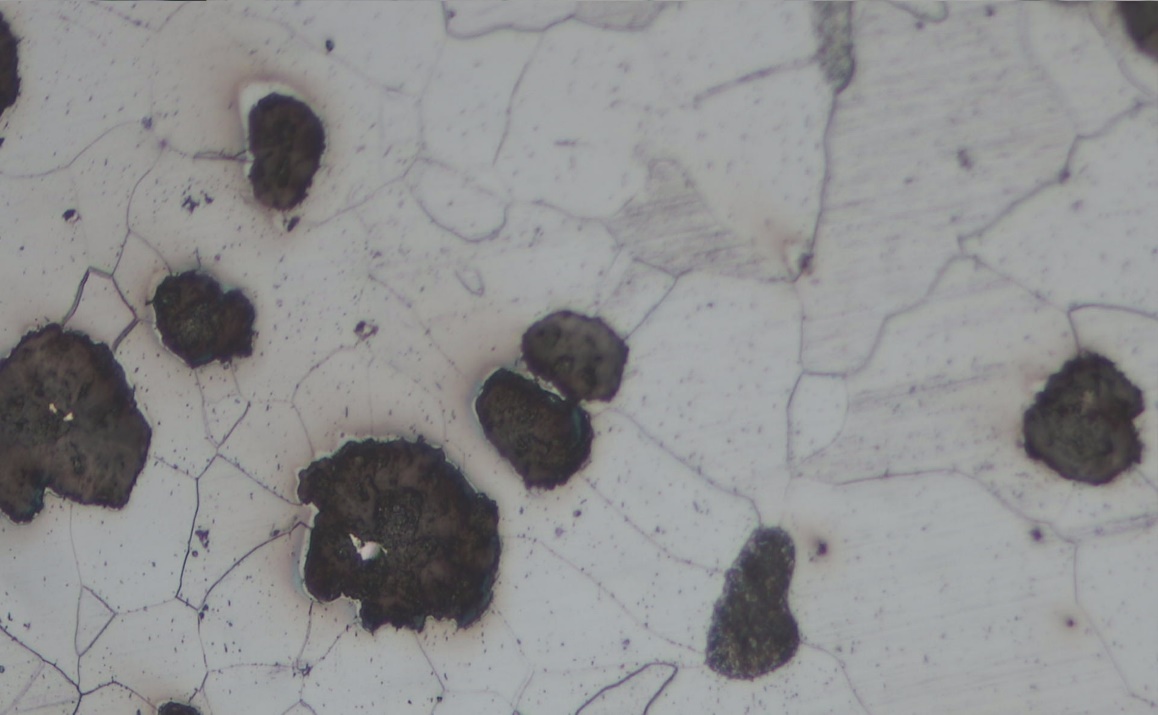 A
B
球墨
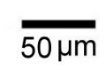 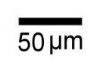 肥粒體
碳化釩
圖A. FCD600+V 1%腐蝕前                            圖B. FCD600+V 1%腐蝕後
FCD600+V  2% 50x
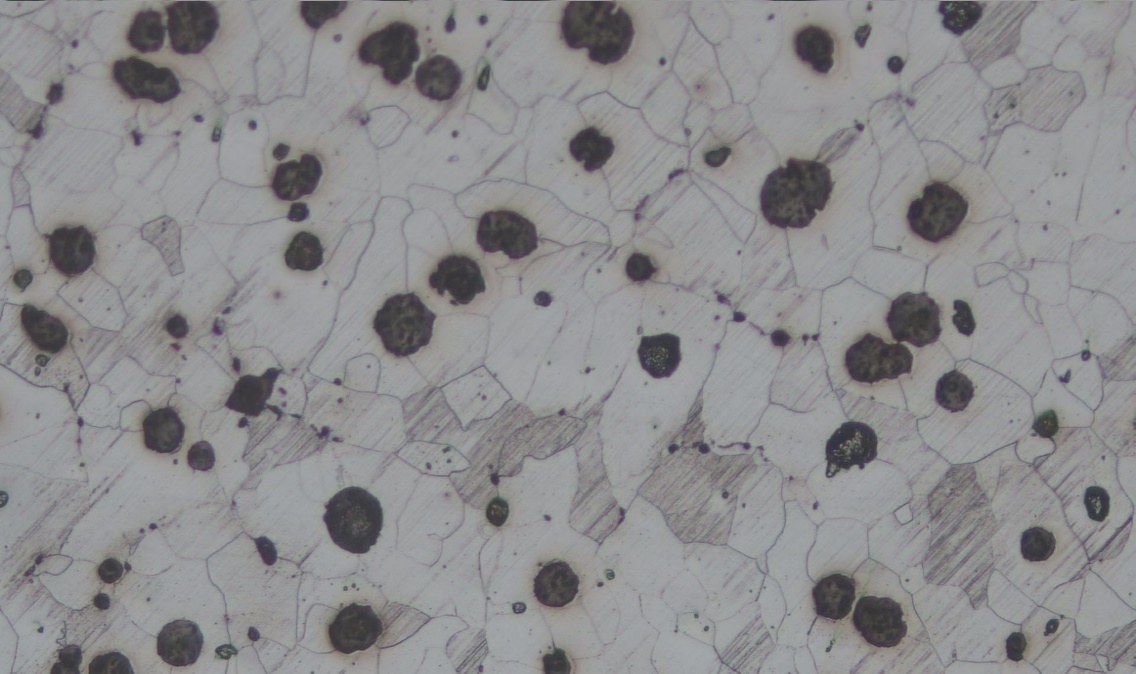 A
B
肥粒體
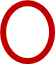 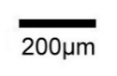 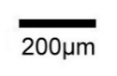 碳化釩
球墨
肥粒體
球墨
波來鐵
圖A. FCD600+V 2%腐蝕前                       圖B. FCD600+V 2%腐蝕後
FCD600+V  2% 100x
肥粒體
B
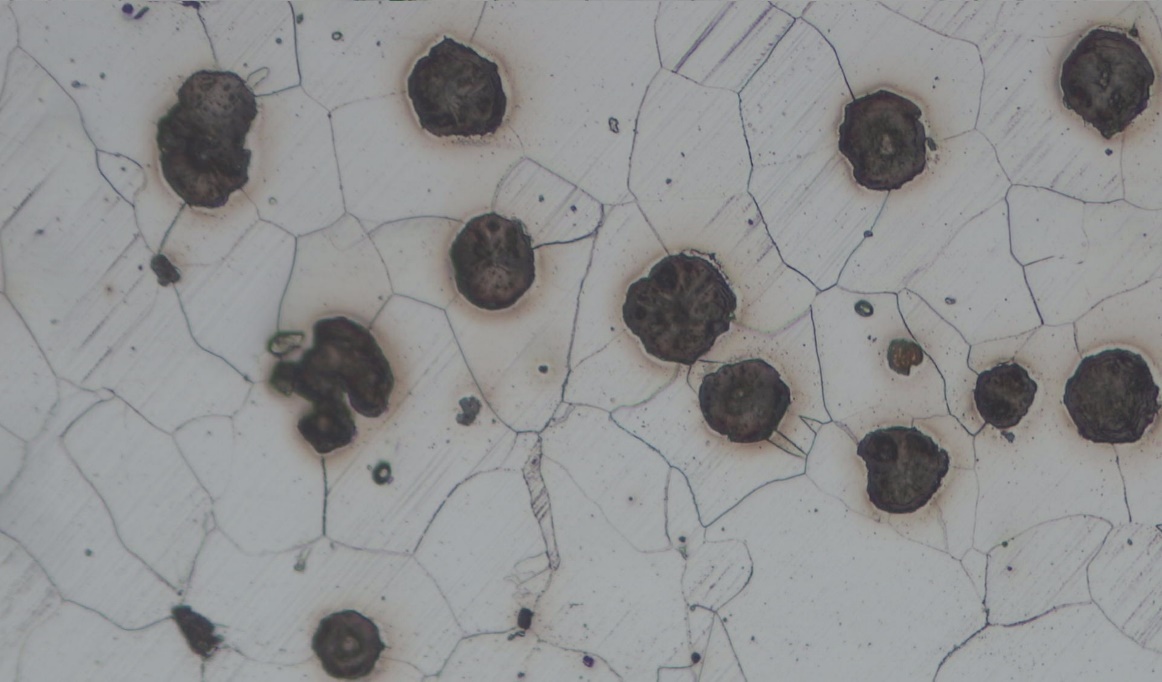 A
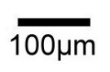 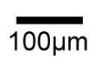 碳化釩
圖A. FCD600+V 2%腐蝕前                          圖B. FCD600+V 2%腐蝕後
球墨
球墨
肥粒體
FCD600+V  2% 200x
肥粒體
球墨
碳化釩
肥粒體
B
A
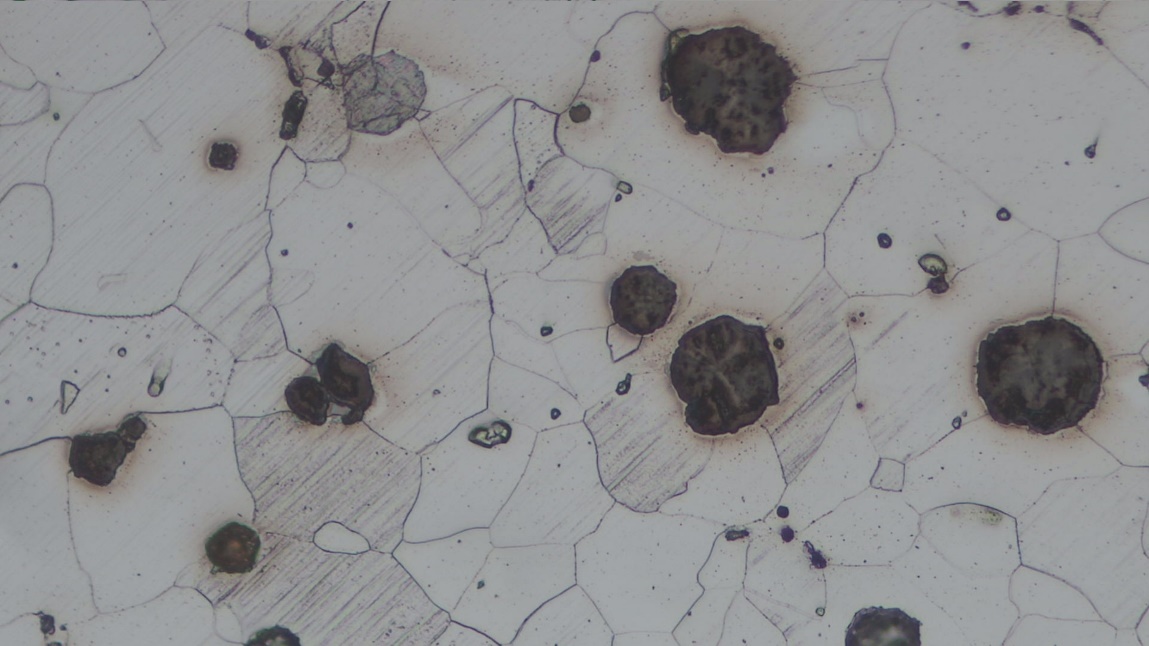 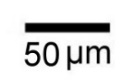 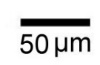 波來鐵
圖A. FCD600+V 2%腐蝕前                           圖B. FCD600+V 2%腐蝕後
球墨
上表面硬度
經由此數據得知FCD600+V3%的HRB硬度測試結果較硬而FCD600+V1%較軟，所以硬度較硬至較軟為3%V>2%V>1%V
目前進度
FCD600
金相
硬度
體硬度
表硬度
未 來 進 度
+V(合金化)
SSF
ADI(沃斯回火熱處理)
Ion Nitrogen(離子氮化)
腐蝕特性
磨耗性能
硬度
microstructure
SEM
極化
(恆電位儀)
Ball-on-dise
HV
SLE
HRB
SEM/EDS
XRD
OM
謝 謝 指 教